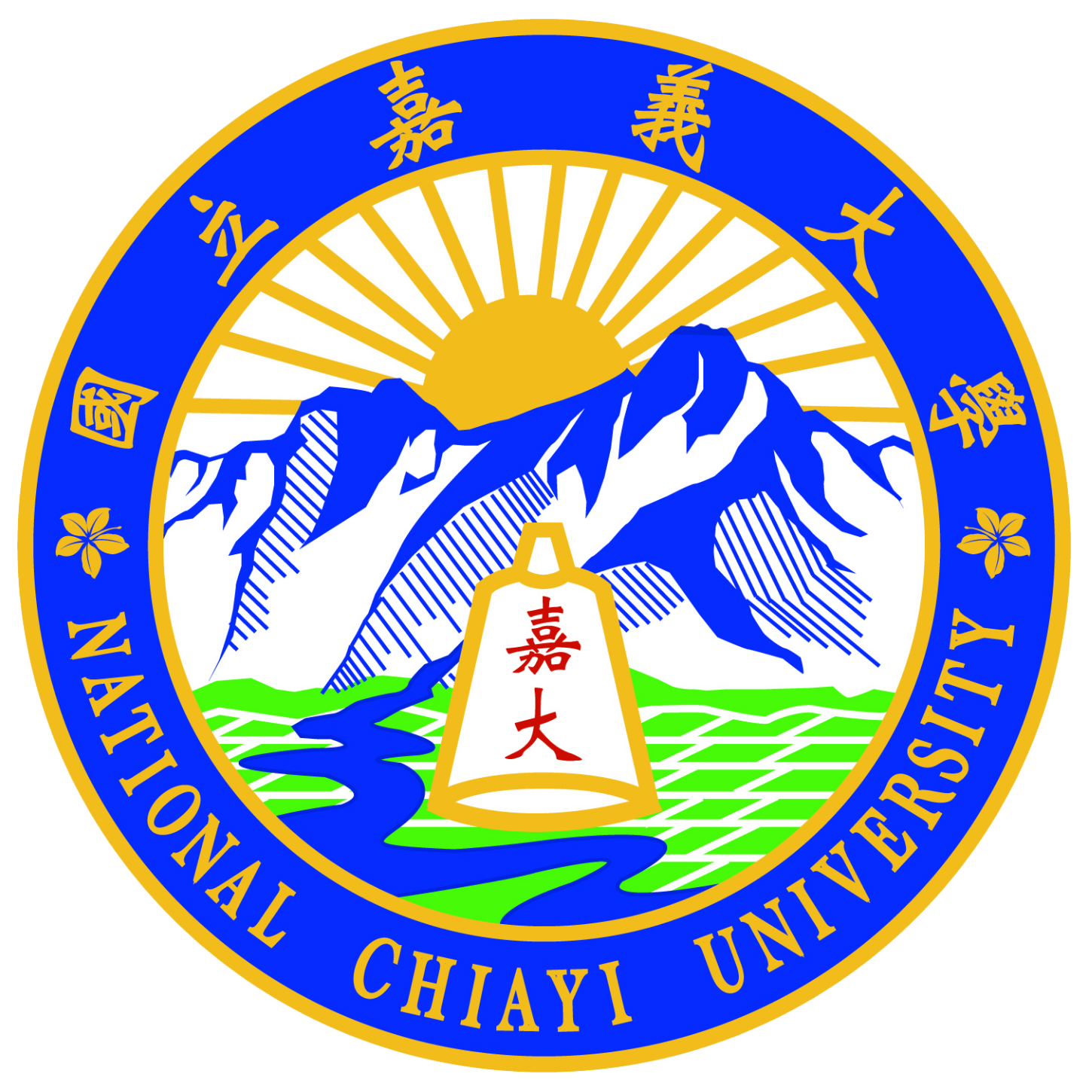 國立嘉義大學
National Chiayi University
2019學術倫理教育課程訓練
五
6/14
學術倫理系列講座
09:00-12:20
本校蘭潭校區理工大樓104視聽教室
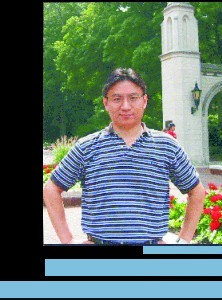 國立成功大學 外國語言學系
劉繼仁教授
美國印地安大學教學系統科技博士
專攻防治英文寫作抄襲
數位英語學習
行動與環境感知學習
教學系統設計等領域